7-6 Circles and Arcs M11.C.1
Objectives:
To find the measures of central angles and arcs
To find circumference and arc length
Vocabulary
In a plane, a circle is the set of all points equidistant from a given point called the center. You name a circle by its center. Circle P (OP).
A radius is a segment that has one endpoint at the center and the other endpoint on the circle.
Congruent circles have congruent radii.
A diameter is a segment that contains the center of a circle and has both endpoints on the circle. 
A central angle is an angle whose vertex is the center of the circle. 

              						           Circle P
Example: Real World
A researcher surveyed 2000 members of a club to find their ages. The graph shows the survey results. Find the measure of each central angle in the circle graph.
Vocabulary
An arc is a part of a circle. One type of arc, a semicircle, is half of a circle. A minor arc is smaller than a semicircle. A major arc is greater than a semicircle.
Naming an Arc
Semicircle		Minor Arc		Major Arc




-3 letters			-2 letters		-3 letters
Equals 180		-Equals the		-Equals 360
		 	        measure of the   	minus the 
			        central angle		 minor arc
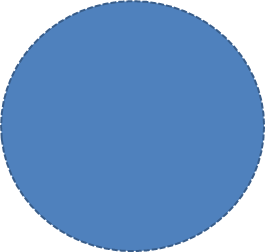 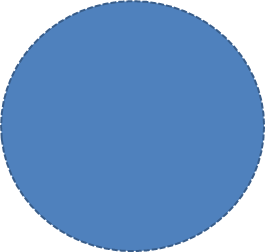 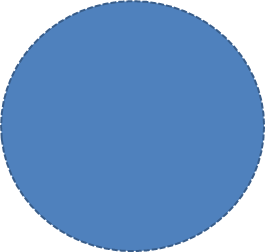 Example: Identifying Arcs
Identify the minor arcs, major arcs, and semicircles in circle P with point A as an endpoint.
Vocabulary
Adjacent Arcs – are arcs of the same circle that have exactly one point in common.
Postulate 7-1: Arc addition postulate
The measure of the arc formed by two adjacent arcs is the sum of the measures of the two arcs.
Example: Finding the measures of arcs
Find the m XY and m DXM in circle C
Vocabulary
The circumference of a circle is the distance around the circle. The number pi (π) is the ratio of the circumference of a circle to its diameter.
Circumference of a Circle
The circumference of a circle is π times the diameter.
C = πd or C =2πr
Vocabulary
Circles that lie in the same plane and have the same center are concentric circles.
Example: Real World
A circular swimming pool with a 16 foot diameter will be enclosed in a circular fence 4 feet from the pool. What length of fencing material is needed? Round to the nearest whole number.
Vocabulary
The measure of an arc is in degrees while the arc length is a fraction of a circle’s circumference.
Arc Length
The length of an arc of a circle is the product of the ratio measure of the arc   and the circumference
                       360
of the circle.
Finding Arc Length
Find the length of ADB in circle M in terms of π.
Vocabulary
Congruent Arcs – are arcs that have the same measure and are in the same circle or in congruent circles.
Homework
Handed-In
Page 390 #27-32, 34-39, 5, 63-65
Page 411 #21-26
Page 412 #15-20